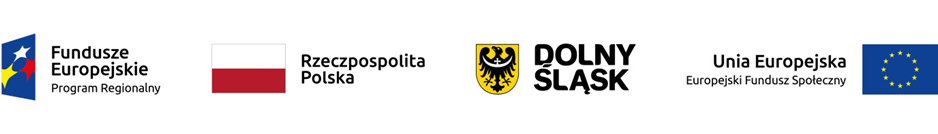 Wsparcie osób poszukujących pracy
RPO WD 2014-2020
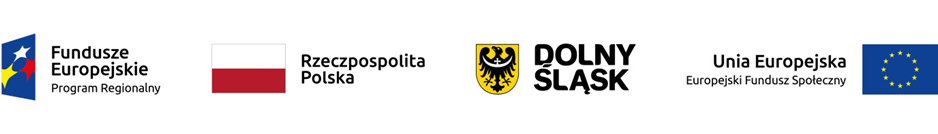 Konkurs nr RPDS.08.02.00-IP.02-02-315/18
Przeprowadzony jest w ramach Regionalnego Programu Operacyjnego Województwa Dolnośląskiego 2014-2020
Oś priorytetowa 8 Rynek pracy
Działanie 8.2 Wsparcie osób poszukujących pracy

na projekty z zakresu aktywizacji zawodowej osób od 30 roku życia, które pozostają bez zatrudnienia, w tym znajdujących się w szczególnej sytuacji na rynku pracy (osób w wieku 50 lat i więcej, kobiet, osób z niepełnosprawnościami, długotrwale bezrobotnych, osób z niskimi kwalifikacjami) oraz reemigrantów, imigrantów, osób ubogich pracujących, osób odchodzących z rolnictwa i ich rodzin, osób zatrudnionych na umowach krótkoterminowych oraz pracujących w ramach umów cywilno-prawnych.
2
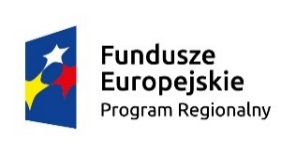 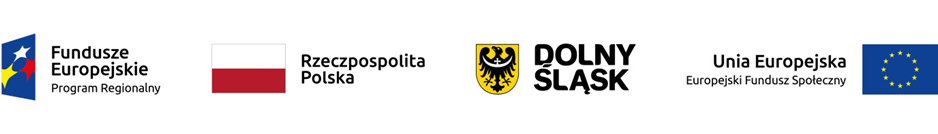 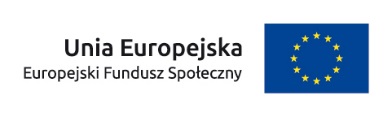 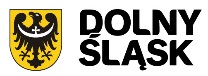 Alokacja środków europejskich przeznaczona na konkurs wynosi
   6 427 630 EUR¹, tj. 27 492 902 PLN. 
	

	Mając na uwadze fakt, iż alokacja w ramach Programu określona jest w Euro, IOK zastrzega możliwość zmiany kwoty przeznaczonej na dofinansowanie projektów wyrażonej w PLN w wyniku zmiany kursu walutowego.
	Maksymalny dopuszczalny poziom dofinansowania UE wydatków kwalifikowalnych na poziomie projektu wynosi 85%.
	Maksymalny poziom dofinansowania całkowitego wydatków kwalifikowalnych na poziomie projektu (środki UE i budżet państwa) wynosi:
95% w przypadku podmiotów niepublicznych(85% - środki europejskie, 10% - budżet państwa),
85% w przypadku jednostek publicznych (środki europejskie).


¹ Alokacja jest przeliczona po kursie Europejskiego Banku Centralnego (EBC) z dnia 30 lipca 2018 r. (1 euro = 4,2773 PLN). Kurs jest publikowany na stronie internetowej: http://ec.europa.eu/budget/contracts_grants/info_contracts/inforeuro/index_en.cfm
3
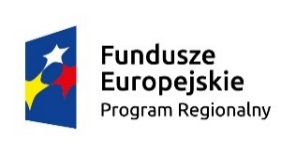 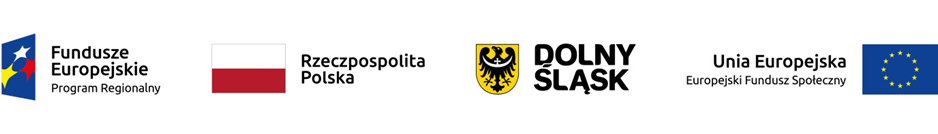 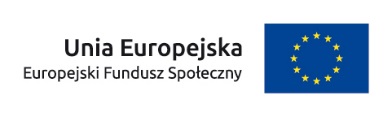 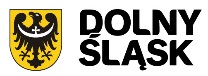 Minimalny udział wkładu własnego Beneficjenta w ramach konkursu wynosi:
5% wydatków kwalifikowalnych projektu w przypadku podmiotów niepublicznych,
15% wydatków kwalifikowalnych projektu w przypadku jednostek publicznych.
Uzasadnienie dla przewidzianego w projekcie wkładu własnego, w tym informacja o wkładzie rzeczowym i wszelkich opłatach pobieranych od uczestników powinno być ściśle powiązane z opisem we wniosku i szczegółowym budżetem projektu.
Źródłem finansowania wkładu własnego mogą być zarówno środki publiczne jak i prywatne. O zakwalifikowaniu źródła pochodzenia wkładu własnego (publiczny/ prywatny) decyduje status prawny Wnioskodawcy/partnera/strony trzeciej lub uczestnika.
Wkład własny lub jego część może być wniesiony w ramach kosztów pośrednich jak i bezpośrednich.

Minimalna wartość projektu wynosi 100 000 PLN.
4
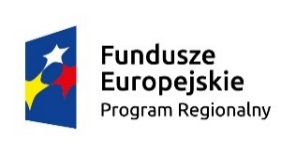 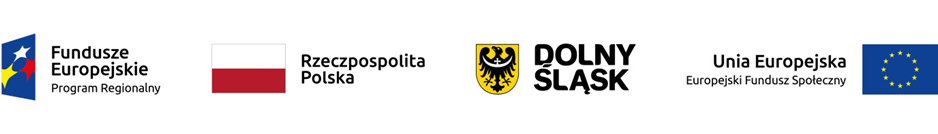 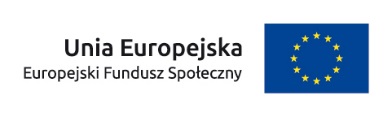 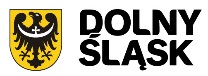 PODMIOTY UPRAWNIONE DO UBIEGANIA SIĘ O DOFINANSOWANIE PROJEKTU
W ramach konkursu o dofinansowanie realizacji projektu mogą ubiegać się następujące podmioty wyszczególnione w SZOOP RPO WD, tj.:
- organizacje pracodawców;
- osoby prowadzące działalność gospodarczą;
- przedsiębiorcy;
- jednostki samorządu terytorialnego, ich związki i stowarzyszenia;
- jednostki organizacyjne jst;
- samorządy gospodarcze i zawodowe;
- organizacje pozarządowe;
- szkoły lub placówki oświatowe;
- uczelnie wyższe;
- wspólnoty samorządowe.
5
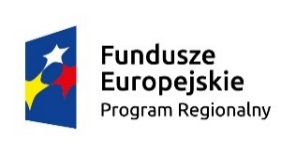 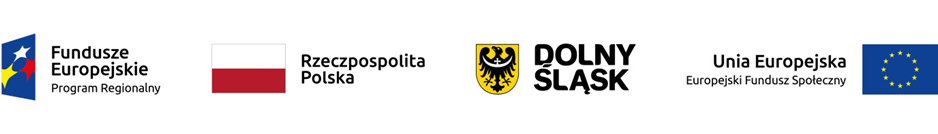 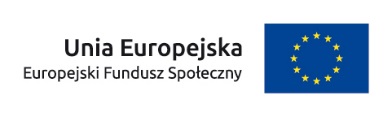 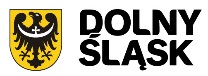 GRUPA DOCELOWA/OSTATECZNI ODBIORCY WSPARCIA
Grupa docelowa/ostateczni odbiorcy wsparcia to osoby z obszaru województwa dolnośląskiego (tzn. zamieszkujące na obszarze województwa dolnośląskiego w rozumieniu przepisów Kodeksu Cywilnego) od 30 roku życia:
pozostające bez zatrudnienia, w tym znajdujące się w szczególnej sytuacji na rynku pracy, tj. osoby w wieku 50 lat i więcej, kobiety, osoby z niepełnosprawnościami, osoby długotrwale bezrobotne oraz osoby z niskimi kwalifikacjami – ta grupa osób powinna stanowić co najmniej 60 % uczestników projektu;
reemigranci, imigranci, osoby ubogie pracujące, osoby odchodzące z rolnictwa i ich rodziny, osoby zatrudnione na umowach krótkoterminowych oraz pracujący w ramach umów cywilno-prawnych, których miesięczne zarobki nie przekraczają wysokości minimalnego wynagrodzenia, w odniesieniu do miesiąca poprzedzającego dzień przystąpienia do projektu;
bezrobotni mężczyźni w wieku 30-49 lat, którzy nie należą do kategorii uczestników wymienionych powyżej – ta grupa osób nie może przekroczyć 20% bezrobotnych objętych wsparciem w projekcie. Grupa ta może korzystać z form wsparcia przewidzianych w ramach tego konkursu z zastrzeżeniem, że udzielenie wsparcia ma prowadzić do podwyższenia lub nabycia nowych kwalifikacji czy kompetencji lub utrzymania i formalnego potwierdzenia kwalifikacji lub kompetencji uczestników projektów.
6
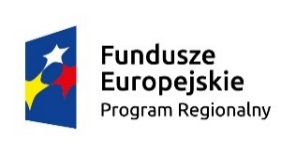 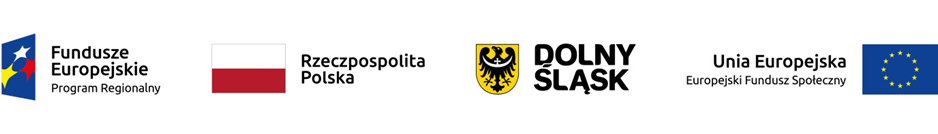 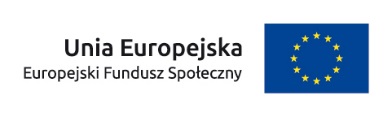 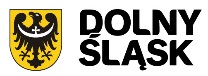 GRUPA DOCELOWA/OSTATECZNI ODBIORCY WSPARCIA
Weryfikacja dokonywana przez Beneficjenta celem sprawdzenia, czy uczestnik spełnia kryteria kwalifikowalności udziału w projekcie odbywa się na podstawie:
a) urzędowego zaświadczenia lub oświadczenia uczestnika w przypadku osób zarejestrowanych w urzędach pracy jako bezrobotne,
b) zaświadczenia o zatrudnieniu w przypadku osób pracujących;
c) odpowiedniego orzeczenia lub innego dokumentu poświadczającego stan zdrowia – w przypadku osób z niepełnosprawnością;
d) dokumentów wskazanych w załączniku nr 16 do Regulaminu konkursu – w przypadku reemigrantów i imigrantów;
e) oświadczenia w przypadku pozostałych osób, np. osób biernych zawodowo, które nie figurują w publicznych rejestrach.

Wsparcie skierowane dla osób odchodzących z rolnictwa i ich rodzin ma na celu podjęcie zatrudnienia poza rolnictwem i przejście z systemu ubezpieczeń społecznych rolników opartego na KRUS do ogólnego systemu ubezpieczeń społecznych opartego na ZUS.

Jeśli na etapie rekrutacji okaże się, że uczestnik projektu wymaga przede wszystkim aktywizacji społecznej powinien on zostać skierowany do projektów realizowanych w ramach osi priorytetowej 9 i nie może zostać objęty wsparciem w ramach projektu.
7
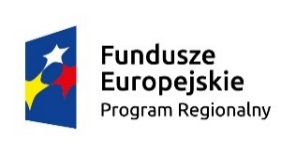 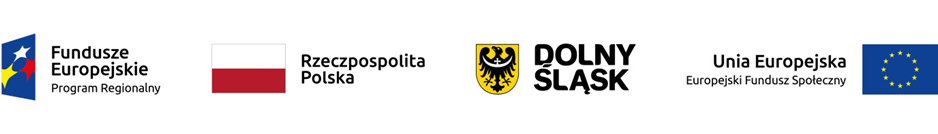 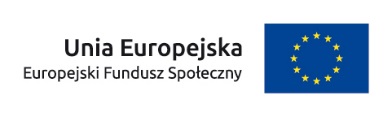 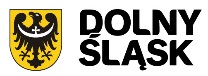 OKRES REALIZACJI PROJEKTU
IOK nie określa maksymalnego okresu realizacji projektu, ani obligatoryjnego terminu, w którym musi rozpocząć się realizacja projektu, jednak mając na uwadze sprawną realizację RPO WD zaleca, aby realizacja projektu rozpoczynała się nie wcześniej niż w II kwartale 2019 r.
Końcowy wniosek o płatność należy złożyć w terminie do 30 dni od daty zakończenia realizacji projektu, wskazanej w umowie o dofinansowanie. 
Końcem okresu kwalifikowalności wydatków w ramach okresu programowania 2014-2020 jest 31.12.2023 r.
IOK rekomenduje aby termin zakończenia realizacji projektu nie był późniejszy niż 31.10.2021 r.
8
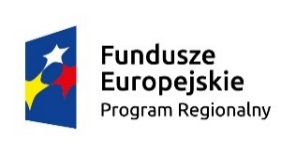 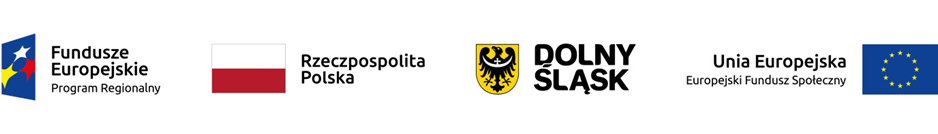 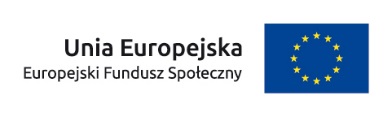 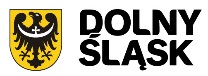 OGÓLNE INFORMACJE DOTYCZĄCE KONKURSU
Konkurs ma charakter horyzontalny, tzn. nabór wniosków o dofinansowanie przeznaczony jest dla wszystkich Beneficjentów przewidzianych do aplikowania w Działaniu 8.2 – typ projektów A - E. Konkurs obejmuje projekty realizowane na obszarze województwa dolnośląskiego.

Wnioskodawca jest zobowiązany do uważnego zapoznania się z Minimalnym standardem usług i katalogiem stawek, których szczegółowy opis znajduje się w załączniku nr 7 do Regulaminu konkursu, dotyczącym:
katalogu zadań możliwych do realizacji w ramach projektu,
minimalnego standardu usług, które mają być dostarczone w ramach projektu,
maksymalnego budżetu przewidzianego na realizację zadań w ramach projektu, w tym zastosowania cen rynkowych do określonych kategorii kosztów w projekcie.

Wsparcie udzielane w ramach projektu musi być zgodne z Wytycznymi w zakresie realizacji przedsięwzięć z udziałem środków Europejskiego Funduszu Społecznego w obszarze rynku pracy na lata 2014-2020.
9
PRZEDMIOT KONKURSU
Konkurs dotyczy naboru wniosków składanych w ramach następujących typów projektów:
8.2.A.
instrumenty i usługi rynku pracy służące indywidualizacji wsparcia oraz pomocy w zakresie określenia ścieżki zawodowej (obligatoryjne, które zadecydują o wyborze dalszych adekwatnych form wsparcia):
identyfikacja potrzeb osób pozostających bez zatrudnienia, w tym m.in. poprzez zastosowanie Indywidualnych Planów Działania, diagnozowanie potrzeb szkoleniowych oraz możliwości doskonalenia zawodowego w regionie,
kompleksowe i indywidualne pośrednictwo pracy w zakresie wyboru zawodu zgodnego z kwalifikacjami i kompetencjami wspieranej osoby lub poradnictwo zawodowe w zakresie planowania rozwoju kariery zawodowej, w tym podnoszenia lub uzupełniania kompetencji i kwalifikacji zawodowych.
10
PRZEDMIOT KONKURSU
8.2.B.
instrumenty i usługi rynku pracy skierowane do osób, u których zidentyfikowano potrzebę uzupełnienia lub zdobycia nowych umiejętności i kompetencji:
nauka aktywnego poszukiwania pracy (zajęcia aktywizacyjne, warsztaty z zakresu umiejętności poszukiwania pracy, konsultacje indywidualne),
nabywanie, podwyższanie lub dostosowywanie kompetencji i kwalifikacji, niezbędnych na rynku pracy w kontekście zidentyfikowanych potrzeb osoby, której udzielane jest wsparcie, m.in. poprzez wysokiej jakości szkolenia i kursy.
8.2.C.
instrumenty i usługi rynku pracy służące zdobyciu doświadczenia zawodowego wymaganego przez pracodawców:
nabywanie lub uzupełnianie doświadczenia zawodowego oraz praktycznych umiejętności w zakresie wykonywania danego zawodu, m.in. poprzez staże,
wsparcie zatrudnienia u przedsiębiorcy lub innego pracodawcy, stanowiące zachętę do zatrudnienia, m.in. poprzez pokrycie kosztów subsydiowania zatrudnienia dla osób, u których zidentyfikowano adekwatność tej formy wsparcia, refundację wyposażenia lub doposażenia stanowiska,
granty na utworzenie stanowiska pracy w formie telepracy.
11
PRZEDMIOT KONKURSU
8.2.D.
instrumenty i usługi rynku pracy służące wsparciu mobilności międzysektorowej i geograficznej:
wsparcie mobilności międzysektorowej dla osób, które mają trudności ze znalezieniem zatrudnienia w sektorze lub branży, m.in. poprzez zmianę lub uzupełnienie kompetencji lub kwalifikacji pozwalającą na podjęcie zatrudnienia w innym sektorze,
wsparcie mobilności geograficznej dla osób, u których zidentyfikowano problem z zatrudnieniem w miejscu zamieszkania, m.in. poprzez pokrycie kosztów dojazdu do pracy.
8.2.E.
instrumenty i usługi rynku pracy skierowane do osób z niepełnosprawnościami:
niwelowanie barier, jakie napotykają osoby z niepełnosprawnościami w zakresie zdobycia i utrzymania zatrudnienia, m.in. doposażenie stanowiska pracy do potrzeb osób z niepełnosprawnościami.
12
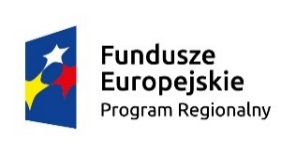 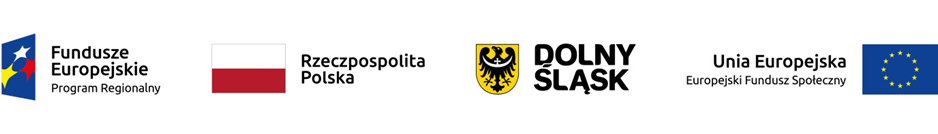 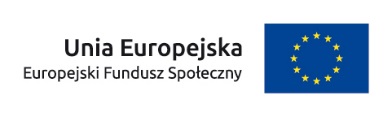 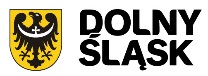 Podmioty realizujące projekty w ramach CT 8 zobligowane są do wymiany informacji z podmiotami realizującymi projekty w ramach CT 9 na temat działań podejmowanych na danym obszarze (gmina/powiat), w zakresie wsparcia udzielanego uczestnikom lub potencjalnym uczestnikom. Podmioty realizujące projekty w ramach CT8 przekazują informacje Beneficjentom projektów CT9 z gminy/powiatu, w których realizują projekt, o możliwościach wsparcia, harmonogramie jego realizacji, grupie docelowej oraz warunkach udziału w projekcie. Informacja może mieć formę mailową lub pisemną. Dodatkowo zamieszczą informacje o realizowanym projekcie na swojej stronie internetowej, o ile taką posiadają.

Wykaz projektów realizowanych w ramach celu tematycznego 8 i 9 RPO zostanie zamieszczony na stronie http://rpo-wupdolnoslaski.praca.gov.pl/baza-projektow-ct8-i-ct9
13
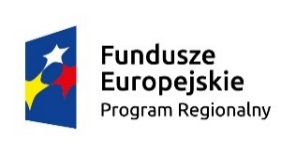 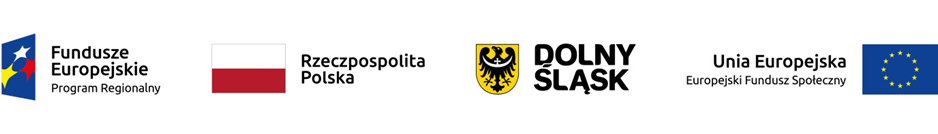 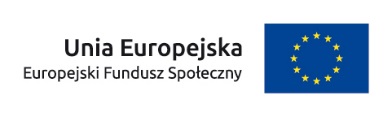 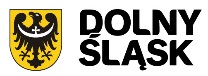 MECHANIZM RACJONALNYCH USPRAWNIEŃ
W przypadku planowania projektu/usługi w pierwszej kolejności należy dążyć do zapewnienia jej dostępności w oparciu o koncepcję uniwersalnego projektowania. Mechanizm racjonalnych usprawnień (MRU) jako narzędzie zapewnienia dostępności jest rozpatrywany w drugiej kolejności.
W projektach ogólnodostępnych, w przypadku wystąpienia potrzeby sfinansowania kosztów wynikających z posiadanych niepełnosprawności przez uczestników (lub personel) projektu, beneficjent korzysta z przesunięcia środków w projekcie lub wnioskuje do IOK będącej stroną umowy o dofinansowanie projektu o zwiększenie wartości projektu. 
Maksymalny koszt MRU na 1 osobę w projekcie wynosi wtedy 12 tysięcy złotych brutto.
14
MECHANIZM RACJONALNYCH USPRAWNIEŃ
W ramach projektów ogólnodostępnych, w przypadku braku możliwości świadczenia usługi spełniającej zasadę równości szans i niedyskryminacji dla osób z niepełnosprawnościami (dla uczestników lub personelu projektu) w ramach uniwersalnego projektowania, w celu zapewnienia możliwości pełnego ich uczestnictwa, należy zastosować MRU w momencie pojawienia się w projekcie (w charakterze uczestnika lub personelu projektu) osoby z niepełnosprawnością. W projektach ogólnodostępnych Wnioskodawca nie powinien zabezpieczać w ramach budżetu środków na ewentualną konieczność sfinansowania MRU, ponieważ nie ma pewności, że w projekcie wezmą udział osoby z niepełnosprawnością (w tym z określonym jej rodzajem). 
IOK zapewnia możliwość finansowania i kwalifikowania wydatków związanych z mechanizmem racjonalnych usprawnień poprzez elastyczność budżetu projektu, o której mowa w „Wytycznych w zakresie kwalifikowalności wydatków w ramach Europejskiego Funduszu Rozwoju Regionalnego, Europejskiego Funduszu Społecznego oraz Funduszu Spójności na lata 2014-2020”. Umożliwi to Beneficjentom dokonywanie przesunięć środków w ramach budżetu na ten cel, w momencie pojawienia się w projekcie specjalnych potrzeb osoby lub osób z niepełnosprawnościami.
15
ZASADA RÓWNOŚCI SZANS KOBIET I MĘŻCZYZN
Zasada równości szans kobiet i mężczyzn, to zasada, która ma prowadzić do podejmowania działań na rzecz osiągnięcia stanu, w którym kobietom i mężczyznom przypisuje się taką samą wartość społeczną, równe prawa i równe obowiązki oraz gdy mają oni równy dostęp do zasobów (środki finansowe, szanse rozwoju), z których mogą korzystać. Zasada ta ma gwarantować możliwość wyboru drogi życiowej bez ograniczeń wynikających ze stereotypów płci.
Ocena zgodności projektów współfinansowanych z EFS z zasadą równości szans kobiet i mężczyzn odbywa się na podstawie tzw. „standardu minimum” stanowiącego załącznik nr 1 do „Wytycznych w zakresie realizacji zasady równości szans i niedyskryminacji, w tym dostępności dla osób z niepełnosprawnościami oraz zasady równości szans kobiet i mężczyzn w ramach funduszy unijnych na lata 2014-2020” i opisanego w ww. Wytycznych oraz karcie oceny. IOK na etapie negocjacji dopuszcza możliwość poprawy/uzupełnienia wniosku o dofinansowanie w sposób skutkujący spełnieniem kryterium horyzontalnego - Kryterium zgodności z właściwymi politykami i zasadami (weryfikującego czy projekt jest zgodny z zasadą równości szans kobiet i mężczyzn).
16
ZASADA RÓWNOŚCI SZANS I NIEDYSKRYMINACJI, W TYM DOSTĘPNOŚCI DLA OSÓB Z NIEPEŁNOSPRAWNOŚCIAMI
Wnioskodawca zobowiązany jest wykazać we wniosku o dofinansowanie pozytywny wpływ realizacji projektu na zasadę równości szans i niedyskryminacji, w tym dostępności dla osób z niepełnosprawnościami. Założenie, że do projektu ogólnodostępnego nie zgłoszą się osoby z niepełnosprawnościami lub zgłoszą się osoby wyłącznie z określonymi rodzajami niepełnosprawności – jest dyskryminacją. Ponadto niedopuszczalna jest sytuacja, w której odmawia się dostępu do uczestnictwa w projekcie osobie z niepełnosprawnościami ze względu na bariery np.: architektoniczne, komunikacyjne czy cyfrowe. Wszystkie produkty projektów muszą być dostępne dla osób z niepełnosprawnościami o ile nie wykazano ich neutralności. 
Neutralność produktu jest sytuacją rzadką oraz wyjątkową, ponieważ odbiorcą każdego z produktów projektu może być osoba z niepełnosprawnością. Jeżeli Wnioskodawca uznaje, że produkty jego projektu mają neutralny wpływ na realizację zasady równości szans i niedyskryminacji, w tym dostępności dla osób z niepełnosprawnościami, wówczas musi zostać to udowodnione (wykazane) w treści wniosku o dofinansowanie projektu. Neutralność projektu musi wynikać wprost z zapisów wniosku o dofinansowanie projektu.
17
ZASADA ZRÓWNOWAŻONEGO ROZWOJU
Zasada zrównoważonego rozwoju oznacza, że rozwój społeczny i gospodarczy nie może pozostawać w konflikcie z interesami ochrony środowiska i ładu przestrzennego. Projektowane działania muszą zatem uwzględniać potrzeby przyszłych pokoleń, dlatego nie mogą naruszać równowagi przyrodniczej i przestrzennej. Wszelkie działania będą realizowane z uwzględnieniem potrzeb zachowania różnorodności biologicznej, zrównoważonego podejścia do użytkowania zasobów przyrody, przywrócenia i utrwalenia ładu przestrzennego oraz wymogów ochrony obszarów cennych przyrodniczo, w tym ich integralności i spójności.
Przykłady: minimalizowanie ilości drukowanych materiałów szkoleniowych i umieszczanie ich w sieci w formie elektronicznej, drukowanie dwustronne materiałów szkoleniowych, w miarę możliwości zastępowanie drukowania umieszczaniem ich na stronach www (eliminujemy wtedy również płyty CD), w miarę możliwości wykorzystywanie sal zaprojektowanych w systemie energooszczędnym, wyrzucanie zużytego papieru do pojemników na makulaturę, świadome używanie klimatyzacji i otwieranie okien w sytuacjach, gdy pozwoli to na utrzymanie właściwej temperatury, korzystanie tylko z niezbędnego źródła światła np. jeśli w pokoju jest tylko 1 osoba – nie trzeba używać wszystkich żarówek.
18
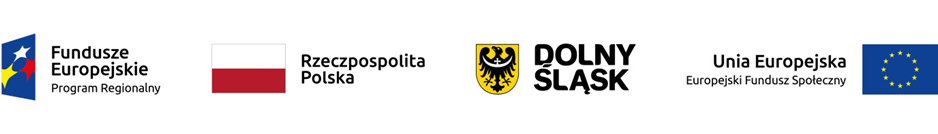 WSKAŹNIKI INFORMACJE PODSTAWOWE
Wnioskodawca zobowiązany jest do wyboru i określenia we wniosku o dofinansowanie wartości docelowej wszystkich adekwatnych do projektu wskaźników produktu oraz rezultatu oraz wszystkich wskaźników horyzontalnych. Zestawienie wskaźników możliwych do zastosowania w ramach konkursu stanowi załącznik nr 8 do Regulaminu konkursu. 
Dodatkowo zgodnie z kryteriami dostępu nr 2 i 3 Wnioskodawca jest zobowiązany do monitorowania wskaźników określonych w załączniku nr 9 – Sposób monitorowania wskaźników efektywności zatrudnieniowej i efektywności zawodowej.
Konieczne jest wybranie co najmniej jednego spośród wskaźników programowych produktu i rezultatu wymienionych w Regulaminie konkursu oraz wszystkich wskaźników horyzontalnych. Wybór co najmniej jednego wskaźnika produktu i rezultatu jest niezbędny do zarejestrowania projektu w SL2014.
19
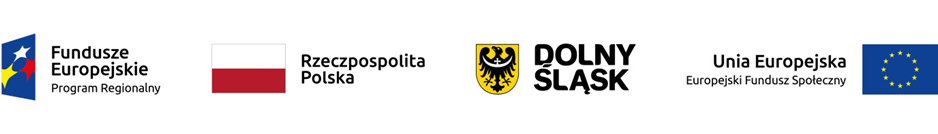 WSKAŹNIKI PRODUKTU
1. Liczba osób bezrobotnych, w tym długotrwale bezrobotnych, objętych wsparciem w programie [osoby]
Osoby pozostające bez pracy, gotowe do podjęcia pracy i aktywnie poszukujące zatrudnienia. Definicja uwzględnia osoby zarejestrowane jako bezrobotne zgodnie z krajowymi definicjami, nawet jeżeli nie spełniają one wszystkich trzech kryteriów. Definicja uwzględnia zarówno osoby bezrobotne w rozumieniu badania aktywności ekonomicznej ludności (BAEL), jak i osoby zarejestrowane jako bezrobotne.
Studenci studiów stacjonarnych uznawani są za osoby bierne zawodowo, nawet jeśli spełniają kryteria dla bezrobotnych, zgodnie z ww. definicją.
Osoby kwalifikujące się do urlopu macierzyńskiego lub rodzicielskiego, które są bezrobotne w rozumieniu niniejszej definicji (nie pobierają świadczeń z tytułu urlopu), należy wykazywać jako osoby bezrobotne.
Status na rynku pracy określany jest w dniu rozpoczęcia uczestnictwa w projekcie.
Osobę w wieku emerytalnym (w tym osobę, która osiągnęła wiek emerytalny, ale nie pobiera świadczeń emerytalnych) oraz osobę pobierającą emeryturę lub rentę, która spełnia warunki definicji wskaźnika dot. osób bezrobotnych objętych wsparciem (tj. pozostaje bez pracy, jest gotowa do podjęcia pracy i aktywnie poszukuje zatrudnienia) należy traktować jako bezrobotną.
20
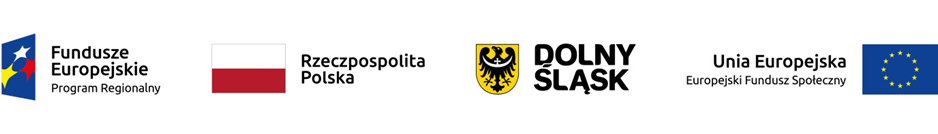 WSKAŹNIKI PRODUKTU
2. Liczba osób o niskich kwalifikacjach objętych wsparciem w programie [osoby]
Wskaźnik mierzy liczbę osób o niskich kwalifikacjach, tj. posiadających wykształcenie na poziomie do ISCED 3 włącznie. (ISCED 1 – wykształcenie podstawowe, ISCED 2 – wykształcenie gimnazjalne, ISCED 3 – wykształcenie ponadgimnazjalne/ponadpodstawowe) 
Stopień uzyskanego wykształcenia jest określany w dniu rozpoczęcia uczestnictwa w projekcie.
Osoby przystępujące do projektu należy wykazać raz uwzględniając najwyższy ukończony poziom ISCED.
3. Liczba osób biernych zawodowo objętych wsparciem w programie [osoby]
Studenci studiów stacjonarnych uznawani są za osoby bierne zawodowo.
Osoby będące na urlopie wychowawczym (rozumianym jako nieobecność w pracy, spowodowana opieką nad dzieckiem w okresie, który nie mieści się w ramach urlopu macierzyńskiego lub urlopu rodzicielskiego), uznawane są za bierne zawodowo, chyba że są zarejestrowane już jako bezrobotne (wówczas status bezrobotnego ma pierwszeństwo).
Status na rynku pracy jest określany w dniu rozpoczęcia uczestnictwa w projekcie.
21
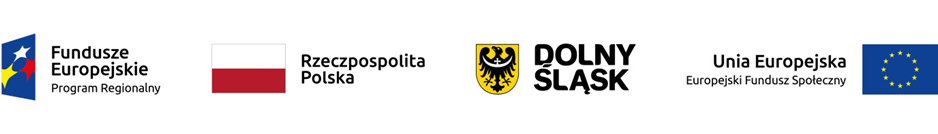 WSKAŹNIKI PRODUKTU
4. Liczba osób z niepełnosprawnościami objętych wsparciem w programie [osoby]
Przynależność do grupy osób z niepełnosprawnościami określana jest w momencie rozpoczęcia udziału w projekcie.
Za osoby z niepełnosprawnościami uznaje się osoby w świetle przepisów ustawy z dnia 27 sierpnia 1997 r. o rehabilitacji zawodowej i społecznej oraz zatrudnianiu osób niepełnosprawnych (Dz. U. z 2018 r. poz. 511 z późn. zm.) a także osoby z zaburzeniami psychicznymi, o których mowa w ustawie z dnia 19 sierpnia 1994 r. o ochronie zdrowia psychicznego (Dz. U. z 2017 r. poz. 882 z późn. zm.) tj. osoby z odpowiednim orzeczeniem lub innym dokumentem poświadczającym stan zdrowia.
Potwierdzeniem statusu osoby z niepełnosprawnością jest w szczególności:
orzeczenie o stopniu niepełnosprawności lekkim, umiarkowanym i znacznym,
orzeczenie o niepełnosprawności wydane w stosunku do osób, które nie ukończyły 16 roku życia,
orzeczenie o niezdolności do pracy,
orzeczenie o potrzebie kształcenia specjalnego wydane ze względu na dany rodzaj niepełnosprawności,
orzeczenie o potrzebie zajęć rewalidacyjno-wychowawczych wydane ze względu na niepełnosprawność intelektualną w stopniu głębokim,
inne równoważne orzeczenia (KRUS, służby mundurowe itd.),
w przypadku osoby z zaburzeniami psychicznymi dokument potwierdzający stan zdrowia wydany przez lekarza, np. orzeczenie o stanie zdrowia lub opinia.
22
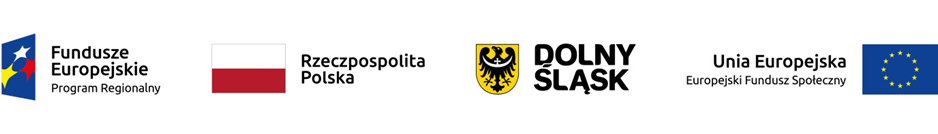 WSKAŹNIKI PRODUKTU
5. Liczba osób długotrwale bezrobotnych objętych wsparciem w programie [osoby]
Definicja pojęcia „długotrwale bezrobotny" różni się w zależności od wieku:
Młodzież (<25 lat) – osoby bezrobotne nieprzerwanie przez okres ponad 6 miesięcy (>6 miesięcy).
Dorośli (25 lat lub więcej) – osoby bezrobotne nieprzerwanie przez okres ponad 12 miesięcy (>12 miesięcy).
Status na rynku pracy jest określany w dniu rozpoczęcia uczestnictwa w projekcie. Wiek uczestników określany jest na podstawie daty urodzenia i ustalany w dniu rozpoczęcia udziału w projekcie.

6. Liczba osób w wieku 50 lat i więcej objętych wsparciem w programie [osoby]
Wskaźnik mierzy liczbę wszystkich uczestników projektu w wieku 50 lat i więcej objętych wsparciem w programie.
Wiek uczestników określany jest na podstawie daty urodzenia i ustalany w dniu rozpoczęcia udziału w projekcie.
23
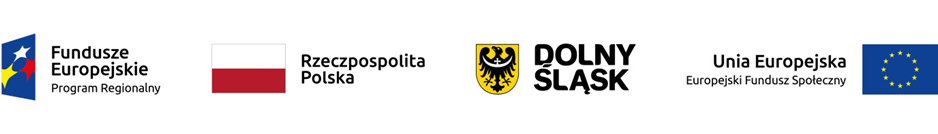 WSKAŹNIKI PRODUKTU
7. Liczba osób pracujących znajdujących się w niekorzystnej sytuacji na rynku pracy objętych wsparciem w programie [osoby]
Wskaźnik mierzy liczbę osób pracujących, które w momencie przystąpienia do projektu EFS znajdowały się w niekorzystnej sytuacji na rynku pracy, w tym w szczególności osoby, które posiadają niepewne, niestabilne lub niskopłatne zatrudnienie, imigrantów i reemigrantów, osoby odchodzące z rolnictwa i ich rodziny oraz osoby, których kwalifikacje i kompetencje nie są wystarczające do podjęcia stabilnego zatrudnienia. Szczegółowy katalog osób jest określony w danym programie operacyjnym, a ich definicje zawarto w Wytycznych w zakresie realizacji przedsięwzięć z udziałem środków Europejskiego Funduszu Społecznego w obszarze rynku pracy na lata 2014-2020.
24
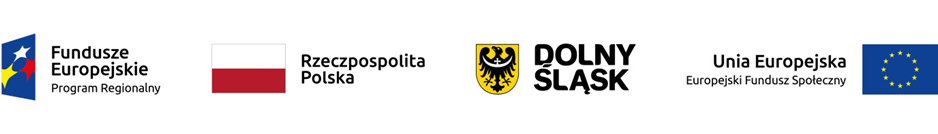 WSKAŹNIKI REZULTATU
1. Liczba osób pracujących, łącznie z prowadzącymi działalność na własny rachunek, po opuszczeniu programu obliczana na podstawie liczby osób bezrobotnych, w tym długotrwale bezrobotnych, objętych wsparciem w programie [osoby]
2. Liczba osób, które uzyskały kwalifikacje po opuszczeniu programu obliczana na podstawie liczby osób bezrobotnych, w tym długotrwale bezrobotnych, objętych wsparciem w programie [osoby]
3. Liczba osób pracujących, łącznie z prowadzącymi działalność na własny rachunek, po opuszczeniu programu obliczana na podstawie liczby osób długotrwale bezrobotnych objętych wsparciem w programie [osoby]
4. Liczba osób, które uzyskały kwalifikacje po opuszczeniu programu obliczana na podstawie liczby osób długotrwale bezrobotnych objętych wsparciem w programie [osoby]
5. Liczba osób pracujących, łącznie z prowadzącymi działalność na własny rachunek, po opuszczeniu programu obliczana na podstawie liczby osób biernych zawodowo objętych wsparciem w programie [osoby]
25
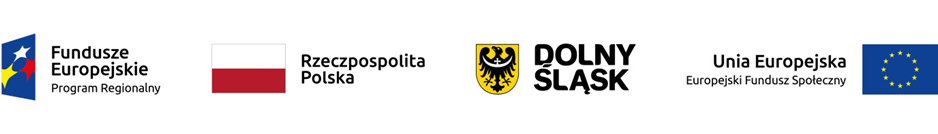 WSKAŹNIKI REZULTATU
6. Liczba osób, które uzyskały kwalifikacje po opuszczeniu programu obliczana na podstawie liczby osób biernych zawodowo objętych wsparciem w programie [osoby]
7. Liczba osób pracujących, łącznie z prowadzącymi działalność na własny rachunek, po opuszczeniu programu obliczana na podstawie liczby osób z niepełnosprawnościami objętych wsparciem w programie [osoby]
8. Liczba osób, które uzyskały kwalifikacje po opuszczeniu programu obliczana na podstawie liczby osób z niepełnosprawnościami objętych wsparciem w programie [osoby]
26
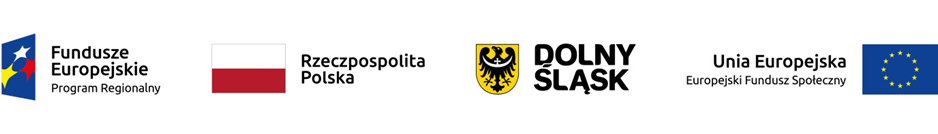 WSKAŹNIKI HORYZONTALNE
Wszystkie wskaźniki horyzontalne powinny być wybrane przez Wnioskodawcę już na etapie sporządzania wniosku o dofinansowanie, nawet gdy w chwili opracowania wniosku nie planuje on osiągnięcia wartości wskaźnika większej od zera. Nie ma obowiązku określania dla wskaźnika wartości docelowej na etapie wniosku o dofinansowanie.
1. Liczba projektów, w których sfinansowano koszty racjonalnych usprawnień dla osób z niepełnosprawnościami [szt.]
Racjonalne usprawnienie oznacza konieczne i odpowiednie zmiany oraz dostosowania, nie nakładające nieproporcjonalnego lub nadmiernego obciążenia, rozpatrywane osobno dla każdego konkretnego przypadku, w celu zapewnienia osobom z niepełnosprawnościami możliwości korzystania z wszelkich praw człowieka i podstawowych wolności oraz ich wykonywania na zasadzie równości z innymi osobami. Oznacza także możliwość sfinansowania specyficznych działań dostosowawczych, uruchamianych wraz z pojawieniem się w projektach realizowanych z polityki spójności (w charakterze uczestnika lub personelu) osoby z niepełnosprawnością. 
Wskaźnik mierzony w momencie rozliczenia wydatku związanego z racjonalnymi usprawnieniami w ramach danego projektu.
27
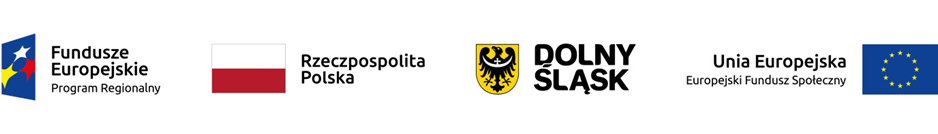 WSKAŹNIKI HORYZONTALNE
2. Liczba obiektów dostosowanych do potrzeb osób z niepełnosprawnościami [szt.]
Wskaźnik odnosi się do liczby obiektów, które zaopatrzono w specjalne podjazdy, windy, urządzenia głośnomówiące, bądź inne rozwiązania umożliwiające dostęp (tj. usunięcie barier w dostępie, w szczególności barier architektonicznych) do tych obiektów i poruszanie się po nich osobom z niepełnosprawnościami ruchowymi czy sensorycznymi.
Jako obiekty rozumie się obiekty budowlane, czyli konstrukcje połączone z gruntem w sposób trwały, wykonane z materiałów budowlanych i elementów składowych, będące wynikiem prac budowlanych (wg. def. PKOB).
Należy podać liczbę obiektów, w których zastosowano rozwiązania umożliwiające dostęp osobom z niepełnosprawnościami ruchowymi czy sensorycznymi lub zaopatrzonych w sprzęt, a nie liczbę sprzętów, urządzeń itp.
Jeśli instytucja, zakład itp. składa się z kilku obiektów, należy zliczyć wszystkie, które dostosowano do potrzeb osób z niepełnosprawnościami.
Wskaźnik mierzony w momencie rozliczenia wydatku związanego z wyposażeniem obiektów w rozwiązania służące osobom z niepełnosprawnościami w ramach danego projektu.
Do wskaźnika powinny zostać wliczone zarówno obiekty dostosowane w projektach ogólnodostępnych, jak i dedykowanych.
28
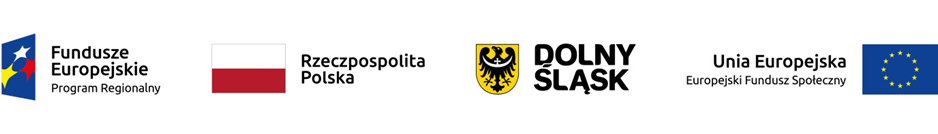 WSKAŹNIKI HORYZONTALNE
3. Liczba osób objętych szkoleniami/doradztwem w zakresie kompetencji cyfrowych [osoby]
Wskaźnik mierzy liczbę osób objętych szkoleniami/doradztwem w zakresie nabywania/ doskonalenia umiejętności warunkujących efektywne korzystanie z mediów elektronicznych tj. m.in. korzystania z komputera, różnych rodzajów oprogramowania, internetu oraz kompetencji ściśle informatycznych (np. programowanie, zarządzanie bazami danych, administracja sieciami, administracja witrynami internetowymi).
Wskaźnik ma agregować wszystkie osoby, które skorzystały ze wsparcia w zakresie TIK we wszystkich programach i projektach, także tych, gdzie szkolenie dotyczy obsługi specyficznego systemu teleinformatycznego, którego wdrożenia dotyczy projekt. Do wskaźnika powinni zostać wliczeni wszyscy uczestnicy projektów zawierających określony rodzaj wsparcia, w tym również np. uczniowie nabywający kompetencje w ramach zajęć szkolnych, jeśli wsparcie to dotyczy technologii informacyjno-komunikacyjnych. Identyfikacja charakteru i zakresu nabywanych kompetencji będzie możliwa dzięki możliwości pogrupowania wskaźnika według programów, osi priorytetowych i priorytetów inwestycyjnych.
29
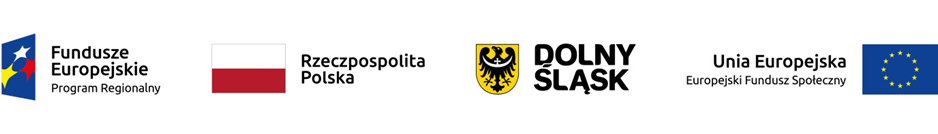 WSKAŹNIKI HORYZONTALNE
4. Liczba podmiotów wykorzystujących technologie informacyjno–komunikacyjne (TIK) [szt.]
Wskaźnik mierzy liczbę podmiotów, które w celu realizacji projektu, zainwestowały w technologie informacyjno-komunikacyjne, a w przypadku projektów edukacyjno-szkoleniowych, również podmiotów, które podjęły działania upowszechniające wykorzystanie TIK.
Przez technologie informacyjno-komunikacyjne (ang. ICT – Information and Communications Technology) należy rozumieć technologie pozyskiwania/ produkcji, gromadzenia/ przechowywania, przesyłania, przetwarzania i rozpowszechniania informacji w formie elektronicznej z wykorzystaniem technik cyfrowych i wszelkich narzędzi komunikacji elektronicznej oraz wszelkie działania związane z produkcją i wykorzystaniem urządzeń telekomunikacyjnych i informatycznych oraz usług im towarzyszących; działania edukacyjne i szkoleniowe.
W zakresie EFS podmioty wykorzystujące TIK należy rozumieć jako podmioty (beneficjenci/ partnerzy beneficjentów), które w ramach realizowanego przez nie projektu wspierają wykorzystywanie technik poprzez: np. propagowanie/ szkolenie/ zakup TIK lub podmioty, które otrzymują wsparcie w tym zakresie (uczestnicy projektów).
30
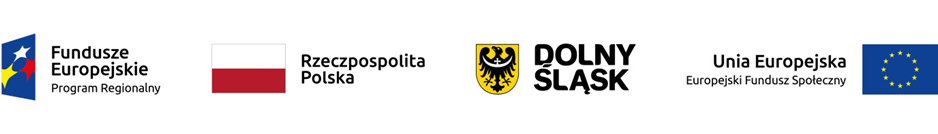 WSKAŹNIKI HORYZONTALNE
Podmiotami realizującymi projekty TIK mogą być m.in.: MŚP, duże przedsiębiorstwa, administracja publiczna, w tym jednostki samorządu terytorialnego, NGO, jednostki naukowe, szkoły, które będą wykorzystywać TIK do usprawnienia swojego działania i do prowadzenia relacji z innymi podmiotami.
W przypadku gdy beneficjentem pozostaje jeden podmiot, we wskaźniku należy ująć wartość „1”. W przypadku gdy projekt jest realizowany przez partnerstwo podmiotów, w wartości wskaźnika należy ująć każdy z podmiotów wchodzących w skład partnerstwa, który wdrożył w swojej działalności narzędzia TIK.
31
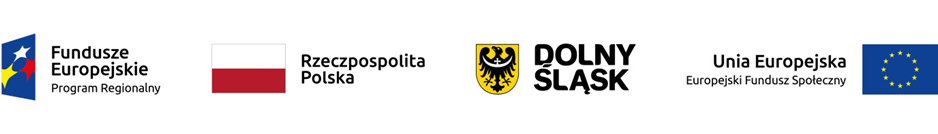 WSKAŹNIKI INFORMACJE DODATKOWE - DEFINICJE
1. Wskaźnik: Liczba osób pracujących, łącznie z prowadzącymi działalność na własny rachunek, objętych wsparciem w programie [osoby]
Pracujący to osoby w wieku 15 lat i więcej, które wykonują pracę, za którą otrzymują wynagrodzenie, z której czerpią zyski lub korzyści rodzinne lub osoby posiadające zatrudnienie lub własną działalność, które jednak chwilowo nie pracują ze względu na np. chorobę, urlop, spór pracowniczy czy kształcenie się lub szkolenie.
Osoby prowadzące działalność na własny rachunek – prowadzące działalność gospodarczą, gospodarstwo rolne lub praktykę zawodową - są również uznawane za pracujących, o ile spełniony jest jeden z poniższych warunków:
Osoba pracuje w swojej działalności, praktyce zawodowej lub gospodarstwie rolnym w celu uzyskania dochodu, nawet jeżeli przedsiębiorstwo nie osiąga zysków.
Osoba poświęca czas na prowadzenie działalności gospodarczej, praktyki zawodowej czy gospodarstwa rolnego, nawet jeżeli nie zrealizowano żadnej sprzedaży lub usług i nic nie wyprodukowano (na przykład: rolnik wykonujący prace w celu utrzymania swojego gospodarstwa; architekt spędzający czas w oczekiwaniu na klientów w swoim biurze; rybak naprawiający łódkę czy siatki rybackie, aby móc dalej pracować; osoby uczestniczące w konwencjach lub seminariach).
32
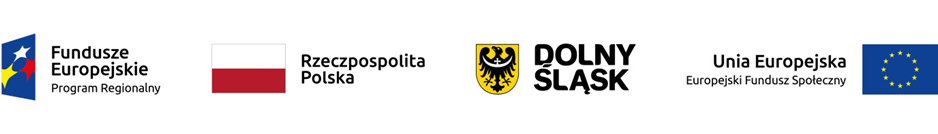 WSKAŹNIKI INFORMACJE DODATKOWE - DEFINICJE
Osoba jest w trakcie zakładania działalności gospodarczej, gospodarstwa rolnego lub praktyki zawodowej; zalicza się do tego zakup lub instalację sprzętu, zamawianie towarów w ramach przygotowań do uruchomienia działalności. Bezpłatnie pomagający członek rodziny uznawany jest za osobę pracującą, jeżeli wykonywaną przez siebie pracą wnosi bezpośredni wkład w działalność gospodarczą, gospodarstwo rolne lub praktykę zawodową będącą w posiadaniu lub prowadzoną przez spokrewnionego członka tego samego gospodarstwa domowego.
Bezpłatnie pomagający osobie prowadzącej działalność członek rodziny uznawany jest za „osobę prowadzącą działalność na własny rachunek”.
Żołnierze poborowi, którzy wykonują określoną pracę, za którą otrzymują wynagrodzenie lub innego rodzaju zysk nie są uznawani za "osoby pracujące" (o ile obowiązkowy pobór i powołanie do wojska dotyczy państwa członkowskiego).
Osoby przebywające na urlopie macierzyńskim/ rodzicielskim (rozumianym jako świadczenie pracownicze, który zapewnia płatny lub bezpłatny czas wolny od pracy do momentu porodu i obejmuje późniejszą krótkoterminową opiekę nad dzieckiem) są uznawane za „osoby pracujące”.
Osoby przebywające na urlopie wychowawczym (rozumianym jako nieobecność w pracy, spowodowaną opieką nad dzieckiem w okresie, który nie mieści się w ramach urlopu macierzyńskiego lub rodzicielskiego) są uznawane za „osoby bierne zawodowo”, chyba że są zarejestrowane już jako „osoby bezrobotne” (wówczas status bezrobotnego ma pierwszeństwo).
33
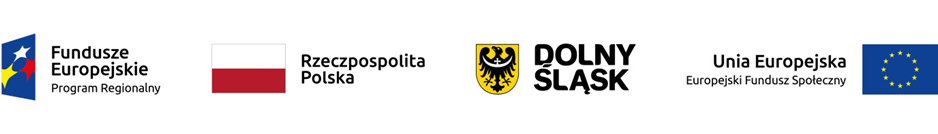 WSKAŹNIKI INFORMACJE DODATKOWE - DEFINICJE
Studenci studiów stacjonarnych, którzy są zatrudnieni (również na część etatu) powinni być wykazywani jako osoby pracujące.
Osoby przebywające na urlopie rodzicielskim lub wychowawczym w przypadku, gdy jednocześnie pracują w niepełnym wymiarze czasu, uznawane są za osoby pracujące.
2. Wskaźnik: Liczba osób pracujących, łącznie z prowadzącymi działalność na własny rachunek, po opuszczeniu programu [osoby]
Osoby bezrobotne lub bierne zawodowo, które po uzyskaniu wsparcia Europejskiego Funduszu Społecznego podjęły zatrudnienie (łącznie z prowadzącymi działalność na własny rachunek) bezpośrednio po opuszczeniu projektu.
Wskaźnik należy rozumieć, jako zmianę statusu na rynku pracy po opuszczeniu programu, w stosunku do sytuacji w momencie przystąpienia do interwencji EFS (uczestnik bezrobotny lub bierny zawodowo w chwili wejścia do programu EFS).
Wskaźnik mierzony do czterech tygodni od zakończenia przez uczestnika udziału w projekcie. Tym samym, we wskaźniku należy uwzględniać wszystkie osoby, które w okresie do czterech tygodni po zakończeniu udziału w projekcie podjęły zatrudnienie.
34
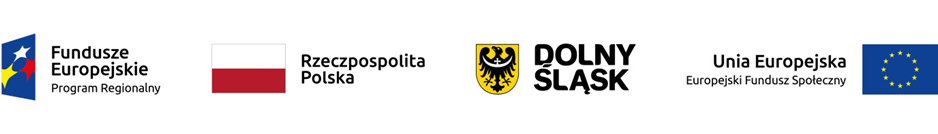 WSKAŹNIKI INFORMACJE DODATKOWE - DEFINICJE
3. Wskaźnik: Liczba osób, które uzyskały kwalifikacje po opuszczeniu programu [osoby]
Osoby, które otrzymały wsparcie Europejskiego Funduszu Społecznego i uzyskały kwalifikacje po opuszczeniu projektu.
Kwalifikacje należy rozumieć jako formalny wynik oceny i walidacji, który uzyskuje się w sytuacji, kiedy właściwy organ uznaje, że dana osoba osiągnęła efekty uczenia się spełniające określone standardy.
Wskaźnik mierzony do czterech tygodni od zakończenia przez uczestnika udziału w projekcie.
Jeżeli okres oczekiwania na wyniki egzaminu jest dłuższy niż 4 tygodnie od zakończenia udziału w projekcie, ale egzamin odbył się w trakcie tych 4 tygodni, wówczas można uwzględnić osoby we wskaźniku (po otrzymaniu wyników egzaminu). We wskaźniku należy uwzględnić jednak tylko te osoby, które otrzymały wyniki egzaminu do czasu ostatecznego rozliczenia projektu.
35
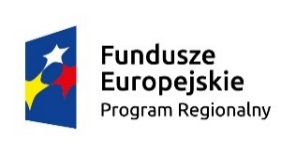 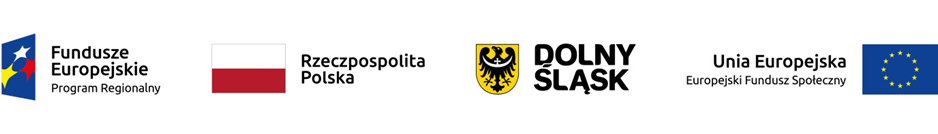 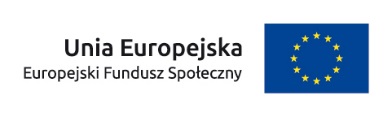 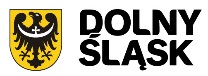 PROCEDURA WYBORU PROJEKTU
Ocena projektów w ramach konkursu składa się z następujących etapów: 
ocena formalna – etap obligatoryjny, przeprowadzany w ramach KOP obejmuje:
weryfikację wymogów formalnych oraz
ocenę spełniania kryteriów formalnych (specyficznych dla naboru i wspólnych dla wszystkich naborów konkursowych) i kryteriów dostępu, polegającą na przypisaniu im wartości logicznych „tak”, „nie” albo stwierdzeniu,  że kryterium nie dotyczy danego projektu. 
       Ocena spełniania danego kryterium jest dokonywana przez jedną osobę.  Wszystkie projekty ocenione pozytywnie pod względem formalnym rejestrowane są w aplikacji głównej Centralnego systemu teleinformatycznego (SL2014);
ocena merytoryczna - etap obligatoryjny, przeprowadzany w ramach KOP. Obejmuje sprawdzenie projektu pod kątem spełniania właściwych kryteriów, zgodnie z zasadami określonymi przez właściwą instytucję w Regulaminie konkursu. Oceny na tym etapie dokonuje 2 członków KOP. W ramach tego etapu weryfikowane są kryteria horyzontalne, merytoryczne (specyficzne dla naboru i wspólne dla wszystkich naborów konkursowych) i kryteria premiujące;
negocjacje – proces uzyskiwania informacji i wyjaśnień od Wnioskodawców, korygowania projektu w oparciu o uwagi dotyczące spełniania kryteriów wyboru projektów, zakończony weryfikacją projektu pod względem spełnienia zerojedynkowego kryterium wyboru projektów w zakresie spełnienia warunków postawionych przez oceniających lub przewodniczącego KOP.
36
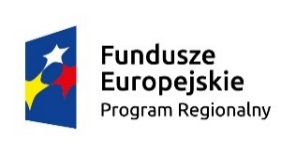 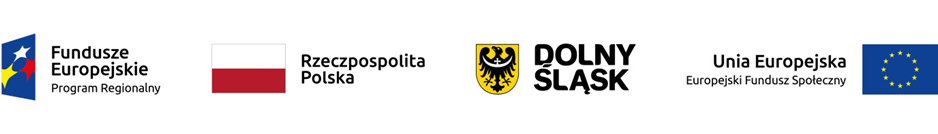 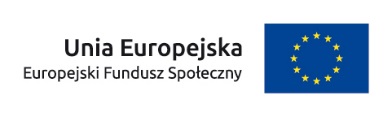 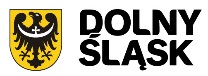 KRYTERIA FORMALNE
Są to kryteria, których spełnienie jest konieczne do przyznania dofinansowania. Ocena spełnienia kryterium polega na przypisaniu wartości „tak”, „nie” lub „nie dotyczy”. 
Kryteria oceny formalnej są weryfikowane na podstawie zapisów wniosku o dofinansowanie projektu oraz załączników. Nie wyklucza to wykorzystania w ocenie spełnienia kryteriów informacji udzielonych przez Wnioskodawcę/ Beneficjenta, pozyskanych na temat Wnioskodawcy/Beneficjenta lub projektu. 
W ramach konkursu przewidziano 8 kryteriów formalnych (wspólnych dla wszystkich naborów konkursowych).
Część z nich  jest weryfikowana na podstawie oświadczeń wpisanych na stałe w części wniosku Oświadczenia (kryteria nr 2, 3, 4, 6).
Przesłanie elektronicznej wersji  wniosku do instytucji organizującej konkurs w ramach naboru w systemie SOWA EFS RPDS oznacza równocześnie złożenie wszystkich zawartych we wniosku oświadczeń.
37
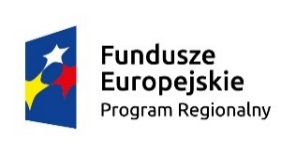 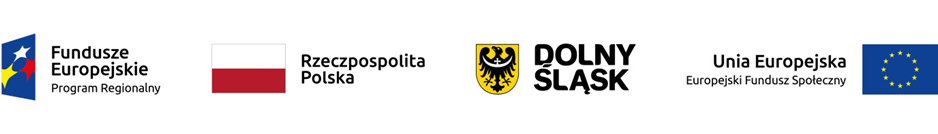 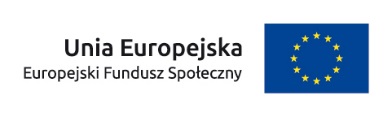 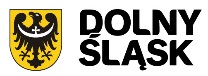 KRYTERIA FORMALNE (nieweryfikowane na podstawie oświadczeń)
1. Prawidłowość wyboru partnerów w projekcie 	
Kryterium będzie weryfikowane: 
- w przypadku wszystkich projektów partnerskich – na podstawie dokumentu potwierdzającego prawidłowość dokonania wyboru partnerów do projektu przed datą złożenia wniosku o dofinansowanie załączonego w systemie SOWA RPDS. Dokument może mieć formę np. listu intencyjnego, oświadczenia i powinien zawierać co najmniej: 
datę sporządzenia/ podpisania dokumentu; 
wskazanie stron (podmiotów), które oświadczają chęć wspólnej realizacji projektu z wyróżnieniem Partnera Wiodącego; 
tytuł projektu, który strony zdecydowały się realizować wspólnie; 
oświadczenie o chęci wspólnej realizacji przedmiotowego projektu; 
podpisy wszystkich stron partnerstwa.
38
KRYTERIA FORMALNE
- w przypadku, gdy podmiotem inicjującym partnerstwo jest podmiot z sektora finansów publicznych w rozumieniu przepisów o finansach publicznych i dokonuje on wyboru partnerów spośród podmiotów spoza sektora finansów publicznych – na podstawie dokumentów potwierdzających przeprowadzenie procedury wyboru partnera z zachowaniem zasady przejrzystości i równego traktowania, w szczególności zgodnie z zasadami określonymi w art. 33 ust. 2 ustawy oraz dokonanie wyboru partnera przed datą złożenia wniosku o dofinansowanie tj. co najmniej następujących dokumentów: 
wydruku ogłoszenia otwartego naboru partnerów ze strony internetowej Wnioskodawcy lub wskazania we wniosku o dofinansowanie linka pod którym zamieszczono ogłoszenie; 
wydruku informacji o podmiotach wybranych do pełnienia funkcji partnera ze strony internetowej Wnioskodawcy lub wskazania we wniosku o dofinansowanie linka, pod którym zamieszczono informację; 
skanu potwierdzonej za zgodność z oryginałem wybranej oferty. 
Odpowiednie dokumenty należy dołączyć w części ZAŁĄCZNIKI, zgodnie z Instrukcją wypełniania wniosku o dofinansowanie projektu w ramach RPO WD 2014-2020. 
Dopuszcza się jednokrotne skierowanie projektu do poprawy/uzupełnienia w zakresie skutkującym spełnieniem kryterium. Niespełnienie kryterium po wezwaniu do uzupełnienia/ poprawy skutkuje odrzuceniem projektu.
39
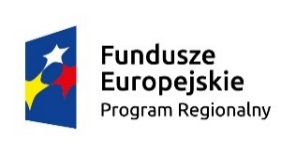 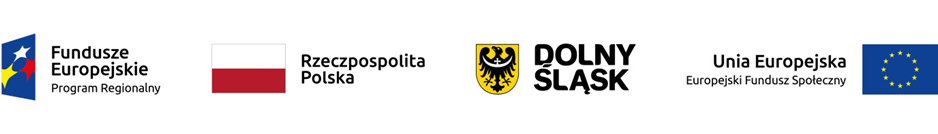 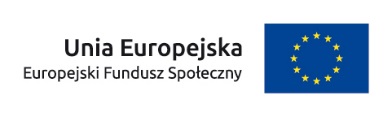 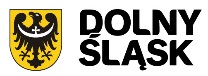 KRYTERIA FORMALNE
5. Uproszczone metody rozliczania wydatków 	
W ramach kryterium weryfikuje się, czy w projekcie, w którym wartość wkładu publicznego (środków publicznych) nie przekracza 100 000 EUR zastosowano kwoty ryczałtowe, o których mowa w aktualnych na dzień przyjęcia kryterium wytycznych w zakresie kwalifikowalności wydatków w ramach Europejskiego Funduszu Rozwoju Regionalnego, Europejskiego Funduszu Społecznego oraz Funduszu Spójności na lata 2014-2020. 	
Kryterium jest weryfikowane na podstawie zapisów wniosku o dofinansowanie w części Sposób realizacji projektu i Uzasadnienie wydatków. Kryterium obowiązuje w przypadku kwot ryczałtowych dla projektów, których wartość wkładu publicznego (środków publicznych) nie przekracza 100 000 EUR.
Do przeliczenia ww. kwoty na PLN należy stosować miesięczny obrachunkowy kurs wymiany stosowany przez KE aktualny na dzień ogłoszenia konkursu, tj. 4,2773 PLN z 30 lipca 2018 r., co daje kwotę 427 730,00 PLN.
W konkursie nie przewiduje się stosowania innych uproszczonych metod rozliczania wydatków, tj. stawek jednostkowych.
Dopuszcza się jednokrotne skierowanie projektu do poprawy/uzupełnienia w zakresie skutkującym spełnieniem kryterium. Niespełnienie kryterium po wezwaniu do uzupełnienia/ poprawy skutkuje odrzuceniem projektu.
40
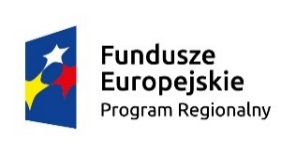 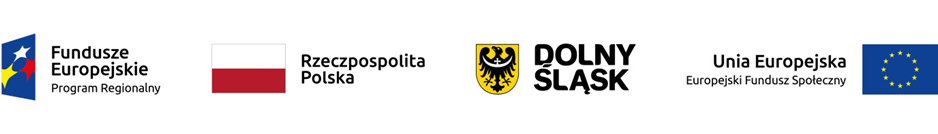 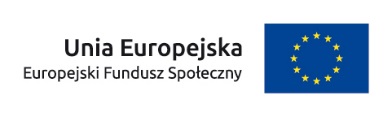 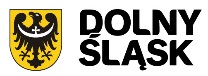 KRYTERIA FORMALNE
7. Pomoc de minimis 	
W sytuacji, gdy w ramach projektu IOK udziela pomocy de minimis bezpośrednio Wnioskodawcy/Beneficjentowi w ramach kryterium weryfikowane będzie, czy podana we wniosku o dofinansowanie wartość uzyskanej pomocy de minimis jest zgodna z danymi zawartymi w Systemie Udostępniania Danych o Pomocy (SUDOP) oraz nie przekracza progów dopuszczalnej pomocy de minimis udzielonej jednemu przedsiębiorcy określonych w art. 3 rozporządzenia Komisji (UE) nr 1407/2013. 
IOK w ramach konkursu nie przewiduje sytuacji udzielania pomocy de minimis bezpośrednio Wnioskodawcy/ Beneficjentowi.
8. Kryterium potencjału finansowego
Wnioskodawca oraz partnerzy (o ile dotyczy), ponoszący wydatki w danym projekcie ze środków europejskich, posiadają łączny obrót za ostatni zatwierdzony rok obrotowy zgodnie z ustawą o rachunkowości z dnia 29 września 1994 r. (jeśli dotyczy) lub za ostatni zamknięty i zatwierdzony rok kalendarzowy równy lub wyższy od średnich rocznych wydatków w ocenianym projekcie.
Kryterium nie dotyczy jednostek sektora finansów publicznych w tym projektów partnerskich w których liderem jest jednostka sektora finansów publicznych.
IOK dopuszcza możliwość poprawy/uzupełnienia wniosku o dofinansowanie w zakresie kryterium w sposób skutkujący spełnieniem kryterium.
41
KRYTERIA FORMALNE SPECYFICZNE DLA NABORU
1. Wkład własny
W ramach kryterium weryfikowane będzie, czy Wnioskodawca/Beneficjent zapewnił wkład własny w wysokości co najmniej:
 5% wydatków kwalifikowalnych jeśli jest podmiotem niepublicznym lub
 15% wydatków kwalifikowalnych jeśli jest jednostką publiczną.
IOK dopuszcza możliwość poprawy/uzupełnienia wniosku o dofinansowanie w zakresie kryterium w sposób skutkujący jego spełnieniem.
2. Minimalna wartość projektu
W ramach kryterium weryfikowane będzie, czy wartość projektu wynosi co najmniej 100 000 PLN.
42
KRYTERIA FORMALNE SPECYFICZNE DLA NABORU
3. Kwalifikowalność Wnioskodawcy/Beneficjenta
W ramach tego kryterium sprawdzane będzie, czy Wnioskodawca/Beneficjent jest uprawniony do ubiegania się o wsparcie w ramach ogłoszonego konkursu. Wnioskodawcą/Beneficjentem może być:
 organizacja pracodawców;
 osoba prowadząca działalność gospodarczą;
 przedsiębiorca;
 jednostka samorządu terytorialnego, ich związki i stowarzyszenia;
 jednostka organizacyjna jst;
 samorząd gospodarczy i zawodowy;
 organizacje pozarządowe;
 szkoła lub placówka oświatowa;
 uczelnia wyższa;
 wspólnota samorządowa.
43
KRYTERIA DOSTĘPU
1. Kryterium formy wsparcia
Czy Wnioskodawca przewidział realizację co najmniej dwóch typów projektów spośród typów A-E wymienionych w SzOOP RPO WD 2014-2020 dla Działania 8.2 aktualnym na dzień przyjęcia kryterium, w tym obligatoryjnego typu 8.2.A?
W celu spełnienia kryterium Wnioskodawca musi przewidzieć realizację co najmniej typu projektu nr 8.2.A oraz jednego innego wskazanego w SzOOP RPO WD 2014-2020 dla Działania 8.2. 
2. Kryterium efektywności zatrudnieniowej
Czy w przypadku osób pozostających bez pracy w momencie przystąpienia do projektu zakłada się (uwzględniając zatrudnienie na podstawie umowy o pracę oraz samozatrudnienia), iż:
- minimalny poziom kryterium efektywności zatrudnieniowej dla osób w najtrudniejszej sytuacji, w tym imigranci, reemigranci, osoby w wieku 50 lat i więcej, kobiety, osoby z niepełnosprawnościami, osoby długotrwale bezrobotne, osoby z niskimi kwalifikacjami do poziomu ISCED 3 wynosi odpowiednio 42%;
- minimalny poziom kryterium efektywności zatrudnieniowej dla pozostałych osób nienależących do ww. grup wynosi odpowiednio 52%?
Aby kryterium zostało spełnione Wnioskodawca powinien we wniosku o dofinansowanie zadeklarować wymaganą procentowo efektywność zatrudnieniową dla odpowiednich grup uczestników, które występują w projekcie.
44
KRYTERIA DOSTĘPU
Jeśli Wnioskodawca nie planuje uczestnictwa w projekcie grupy osób, dla której wskaźnik efektywności wynosi 52%, nie musi dla niej wskazywać wskaźnika efektywności zatrudnieniowej. Jeśli powyższa grupa zostanie przyjęta do projektu w późniejszym terminie jego realizacji Wnioskodawca zobowiązany jest również do monitorowania spełnienia wskaźnika efektywności zatrudnieniowej również i dla tej grupy osób. 
Dopuszcza się jednokrotne skierowanie projektu do poprawy/uzupełnienia w zakresie skutkującym spełnieniem kryterium. Niespełnienie kryterium po wezwaniu do uzupełnienia/ poprawy skutkuje odrzuceniem projektu.
3. Kryterium efektywności zawodowej
Czy w przypadku osób pracujących w momencie przystąpienia do projektu zakłada się osiągnięcie poziomu efektywności zawodowej planowanego do spełnienia w projekcie na poziomie co najmniej 22%?
Aby kryterium zostało spełnione Wnioskodawca powinien we wniosku o dofinansowanie zadeklarować wymaganą procentowo efektywność zawodową.
Dopuszcza się jednokrotne skierowanie projektu do poprawy/uzupełnienia w zakresie skutkującym spełnieniem kryterium. Niespełnienie kryterium po wezwaniu do uzupełnienia/ poprawy skutkuje odrzuceniem projektu.
45
KRYTERIA DOSTĘPU
4. Kryterium biura projektu
Czy Wnioskodawca (lider) w okresie realizacji projektu posiada siedzibę lub będzie prowadził biuro projektu na terenie województwa dolnośląskiego?
Dopuszcza się jednokrotne skierowanie projektu do poprawy/uzupełnienia w zakresie skutkującym spełnieniem kryterium. Niespełnienie kryterium po wezwaniu do uzupełnienia/ poprawy skutkuje odrzuceniem projektu
5. Kryterium formy wsparcia
Czy w przypadku jeśli projekt przewiduje szkolenia zawodowe, kursy, staże, praktyki zawodowe lub wsparcie zatrudnienia we wniosku o dofinansowanie projektu założono, że będą one prowadzone w zakresie:
 branż, w których wykonuje się zawody wynikające z potrzeb lokalnego rynku pracy zidentyfikowane na podstawie ogólnodostępnych danych, lub
 branż wskazanych w załączniku do Regionalnej Strategii Innowacji „Ramy strategiczne na rzecz inteligentnych specjalizacji Dolnego Śląska”, lub
 branż, w których wykonuje się zawody związane z tzw. „zielonymi miejscami pracy”, lub
 zawodów związanych z opieką nad osobami w wieku starszym i z potrzebami osób starszych?
46
KRYTERIA DOSTĘPU
6. Kryterium formy wsparcia
Czy w przypadku jeśli projekt przewiduje szkolenia, to założono we wniosku o dofinansowanie, że efektem szkolenia jest uzyskanie kwalifikacji lub nabycie kompetencji w rozumieniu wytycznych w zakresie monitorowania postępu rzeczowego realizacji programów operacyjnych na lata 2014-2020 aktualnych na dzień przyjęcia kryterium?
7. Kryterium liczby wniosków
Czy Wnioskodawca złożył w ramach konkursu jeden wniosek o dofinansowanie projektu (jako lider) oraz nie więcej niż jeden jako partner?
Kryterium zostanie zweryfikowane na podstawie rejestru prowadzonego przez Instytucję Organizującą Konkurs. W przypadku złożenia więcej niż jednego wniosku o dofinansowanie projektu, w których ten sam podmiot występuje jako lider lub złożenia więcej niż jednego wniosku o dofinansowanie, w których ten sam podmiot występuje jako partner, Instytucja Organizująca Konkurs odrzuca wszystkie złożone w odpowiedzi na konkurs wnioski, w związku z niespełnieniem przez Wnioskodawcę kryterium. W przypadku wycofania wniosku o dofinansowanie Wnioskodawca ma prawo złożyć kolejny wniosek.
47
KRYTERIA DOSTĘPU
8. Kryterium trwałości wsparcia
Czy Beneficjent zapewnia możliwość skorzystania ze wsparcia byłym uczestnikom projektów z zakresu włączenia społecznego realizowanych w ramach celu tematycznego 9 w RPO, o ile spełniają przesłanki określone w kryterium dostępu dot. grupy docelowej?
Zapewnienie możliwości skorzystania ze wsparcia byłym uczestnikom projektów realizowanych w celu tematycznym 9 jest zgodne z obowiązującymi Wytycznymi w zakresie realizacji przedsięwzięć z udziałem środków Europejskiego Funduszu Społecznego w obszarze rynku pracy na lata 2014-2020.
W celu spełnienia kryterium beneficjent powinien poinformować o realizacji projektu RPO instytucje pomocy społecznej funkcjonujące na terenie realizacji projektu (jeśli projekt realizowany na terenie gminy/gmin - na terenie powiatu/powiatów, w których znajdują się gminy) oraz zamieścić informację o realizacji projektu na swojej stronie internetowej. Kryterium zostanie zweryfikowane na podstawie treści wniosku o dofinansowanie projektu.
Aby spełnić kryterium Wnioskodawca powinien zamieścić odpowiednie oświadczenie w treści wniosku. Poinformowanie dotyczy zarówno instytucji pomocy społecznej, jak i pozostałych beneficjentów realizujących projekty w ramach włączenia społecznego w CT 9. Poinformowanie może mieć formę pisemną lub mailową. Jeśli beneficjent nie posiada strony internetowej wówczas wystarczające do spełnienia tego kryterium będzie same poinformowanie ww. beneficjentów
Dopuszcza się jednokrotne skierowanie projektu do poprawy/uzupełnienia w zakresie skutkującym spełnieniem kryterium. Niespełnienie kryterium po wezwaniu do uzupełnienia/ poprawy skutkuje odrzuceniem projektu.
48
KRYTERIA HORYZONTALNE
1. Kryterium zgodności projektu z prawem 
Czy w trakcie oceny nie stwierdzono niezgodności z prawodawstwem krajowym i unijnym w zakresie odnoszącym się do sposobu realizacji i zakresu projektu?
IOK na etapie negocjacji dopuszcza możliwość poprawy/uzupełnienia wniosku o dofinansowanie projektu w zakresie skutkującym spełnieniem kryterium.
2. Kryterium zgodności z właściwymi politykami i zasadami
Czy projekt jest zgodny z zasadą zrównoważonego rozwoju?
IOK na etapie negocjacji dopuszcza możliwość poprawy/uzupełnienia wniosku o dofinansowanie w zakresie skutkującym spełnieniem kryterium.
3. Kryterium zgodności z właściwymi politykami i zasadami
Czy projekt jest zgodny z zasadą równości szans kobiet i mężczyzn?
IOK na etapie negocjacji dopuszcza możliwość poprawy/uzupełnienia wniosku o dofinansowanie w zakresie skutkującym spełnieniem kryterium.
49
KRYTERIA HORYZONTALNE
4. Kryterium zgodności z właściwymi politykami i zasadami
Czy projekt jest zgodny z zasadą równości szans i niedyskryminacji, w tym dostępności dla osób z niepełnosprawnościami?
IOK na etapie negocjacji dopuszcza możliwość poprawy/uzupełnienia wniosku o dofinansowanie projektu w zakresie skutkującym spełnieniem kryterium.
50
KRYTERIA PREMIUJĄCE
1. Kryterium partnerstwa
Czy projekt będzie realizowany w ramach partnerstwa publiczno-społecznego?
0 pkt. - projekt nie będzie realizowany w ramach partnerstwa publiczno-społecznego
2 pkt. - projekt będzie realizowany w ramach partnerstwa publiczno-społecznego
2. Kryterium grupy docelowej
Czy w projekcie założono, że:
 uczestnikami projektu będą w co najmniej 60% osoby zamieszkujące w rozumieniu przepisów Kodeksu Cywilnego obszary wiejskie albo
 uczestnikami projektu będą w co najmniej 50% osoby bierne zawodowo albo
 uczestnikami projektu będą w co najmniej 50% osoby zamieszkujące w rozumieniu przepisów Kodeksu Cywilnego miasta: Bielawa, Bolesławiec, Dzierżoniów, Jawor, Jelenia Góra, Kamienna Góra, Kłodzko, Lubań, Nowa Ruda, Świebodzice, Wałbrzych, Ząbkowice Śląskie, Zgorzelec, Złotoryja?
0 pkt. - w projekcie nie założono uczestnictwa ww. grup osób
5 pkt. - w projekcie założono uczestnictwo co najmniej jednej z ww. grup osób.
51
KRYTERIA PREMIUJĄCE
3. Kryterium doświadczenia
Czy Wnioskodawca zrealizował w ciągu ostatnich 3 lat przed złożeniem wniosku o dofinansowanie na terenie województwa dolnośląskiego co najmniej 2 przedsięwzięcia w obszarze interwencji i dla grupy docelowej objętej interwencją projektową, w ramach których osiągnął zakładane w ramach przedsięwzięcia cele?
0 pkt. – brak przedsięwzięcia
2 pkt. – co najmniej dwa przedsięwzięcia 
4. Kryterium grupy docelowej 	
Czy we wniosku o dofinansowanie założono, że mieszkańcy obszarów objętych programami rewitalizacji będą stanowili co najmniej 50% uczestników projektu?
0 pkt. – nie przewidziano wsparcia dla mieszkańców obszarów objętych programami rewitalizacji lub mieszkańcy tych obszarów nie stanowią co najmniej 50% uczestników projektu
3 pkt. – mieszkańcy obszarów objętych programem rewitalizacji stanowią co najmniej 50% uczestników projektu
52
KRYTERIA ETAPU NEGOCJACJI W RAMACH EFS DLA TRYBU KONKURSOWEGO
1. Kryterium spełnienia warunków postawionych przez oceniających lub przewodniczącego KOP
Czy negocjacje zakończyły się wynikiem pozytywnym to znaczy czy zostały udzielone informacje i wyjaśnienia wymagane podczas negocjacji lub spełnione zostały warunki określone przez oceniających lub przewodniczącego KOP podczas negocjacji oraz czy do projektu nie wprowadzono innych nieuzgodnionych w ramach negocjacji zmian?
Kryterium jest obligatoryjnie stosowane jedynie w przypadku skierowania projektu do etapu negocjacji.
Spełnienie kryterium jest konieczne do przyznania dofinansowania.
Ocena spełniania kryterium obejmuje weryfikację:
1) Czy do wniosku zostały wprowadzone korekty wskazane przez oceniających w kartach oceny projektu lub przez przewodniczącego KOP lub
inne zmiany wynikające z ustaleń dokonanych podczas negocjacji,
2) Czy KOP uzyskała od Wnioskodawcy/Beneficjenta informacje i wyjaśnienia dotyczące określonych zapisów we wniosku, wskazanych przez oceniających w kartach oceny projektu lub przewodniczącego KOP,
3) Czy do wniosku zostały wprowadzone inne zmiany niż wynikające z kart oceny projektu lub uwag przewodniczącego KOP lub ustaleń wynikających z procesu negocjacji.
53
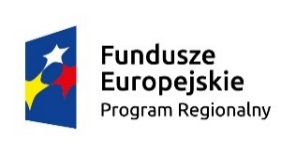 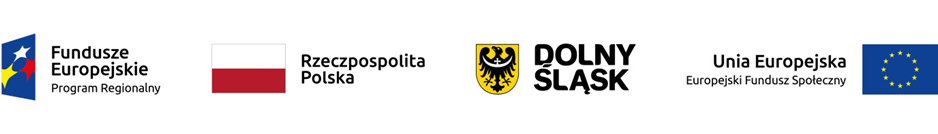 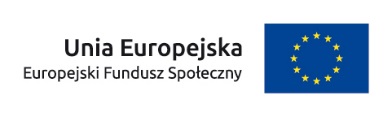 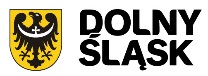 SPOSÓB SKŁADANIA WNIOSKÓW O DOFINANSOWANIE
Wnioski składane są na obowiązującym formularzu zgodnym z załącznikiem nr 1 do Regulaminu konkursu wyłącznie w formie dokumentu elektronicznego za pośrednictwem systemu obsługi wniosków aplikacyjnych SOWA EFS RPDS.
IOK nie wymaga dołączania do wniosku załączników innych niż wskazane Regulaminie konkursu i instrukcji wypełniania wniosku. Załączniki dołączone dodatkowo do wniosku nie będą brane pod uwagę w trakcie oceny.
Każdemu Wnioskodawcy przysługuje prawo wystąpienia do IOK o wycofanie złożonego przez siebie wniosku o dofinansowanie z uczestnictwa w procedurze wyboru projektu do dofinansowania. Aby wycofać wniosek, należy dostarczyć do IOK pismo z prośbą o wycofanie wniosku podpisane przez osobę/y uprawnioną/e do reprezentowania Wnioskodawcy, wskazaną/e we wniosku. 
	Pismo z prośbą o wycofanie zawiera następujące informacje: numer konkursu, nazwę Wnioskodawcy, datę złożenia wniosku o dofinansowanie projektu w systemie elektronicznym, sumę kontrolną wniosku, tytuł projektu. Skan pisma należy przesłać na adres e-mail: wroclaw.dwup@dwup.pl, a oryginał pisma przesłać kurierem lub pocztą lub złożyć osobiście do Instytucji Organizującej Konkurs na adres:
Dolnośląski Wojewódzki Urząd Pracy
Filia we Wrocławiu
al. Armii Krajowej 54
50-541 Wrocław
	Powyższe wystąpienie jest skuteczne w każdym momencie przeprowadzania procedury wyboru projektu do dofinansowania.
Dane teleadresowe Wnioskodawcy podawane we wniosku muszą być aktualne.
54
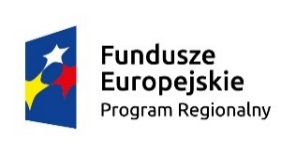 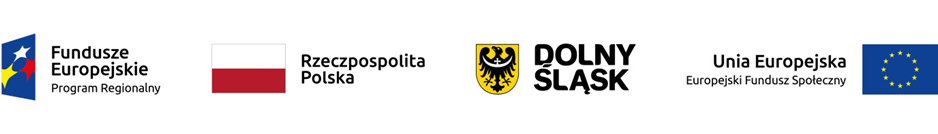 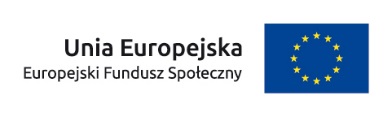 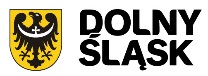 SPOSÓB KOMUNIKACJI
	
    Do czasu rozstrzygnięcia konkursu komunikacja między Wnioskodawcą a IOK, w tym wzywanie Wnioskodawcy do uzupełniania lub poprawiania projektu w trakcie jego oceny w części dotyczącej spełniania przez projekt kryteriów wyboru projektów będzie się odbywało elektronicznie poprzez moduł korespondencji w systemie SOWA EFS RPDS.
    W przypadku wezwań/pism przekazanych poprzez moduł korespondencji w systemie SOWA EFS RPDS terminy liczy się od dnia następującego po dniu wysłania ww. dokumentu. 
    Wnioskodawca zobowiązuje się do odbioru korespondencji kierowanej w sposób wskazany powyżej. Nieprzestrzeganie wskazanej formy komunikacji grozi zastosowaniem konsekwencji wynikających z informacji zawartych w samej korespondencji.
    Wnioskodawca podpisując wniosek o dofinansowanie oświadcza, iż jest świadomy skutków niezachowania formy komunikacji wskazanej w Regulaminie konkursu.
55
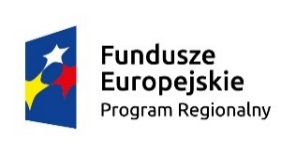 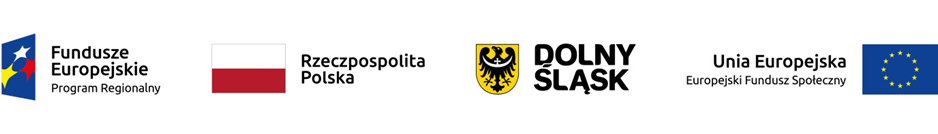 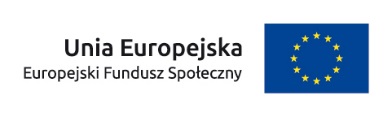 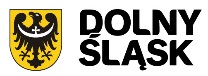 SOWA EFS RPDS https://generator-efs.dwup.pl
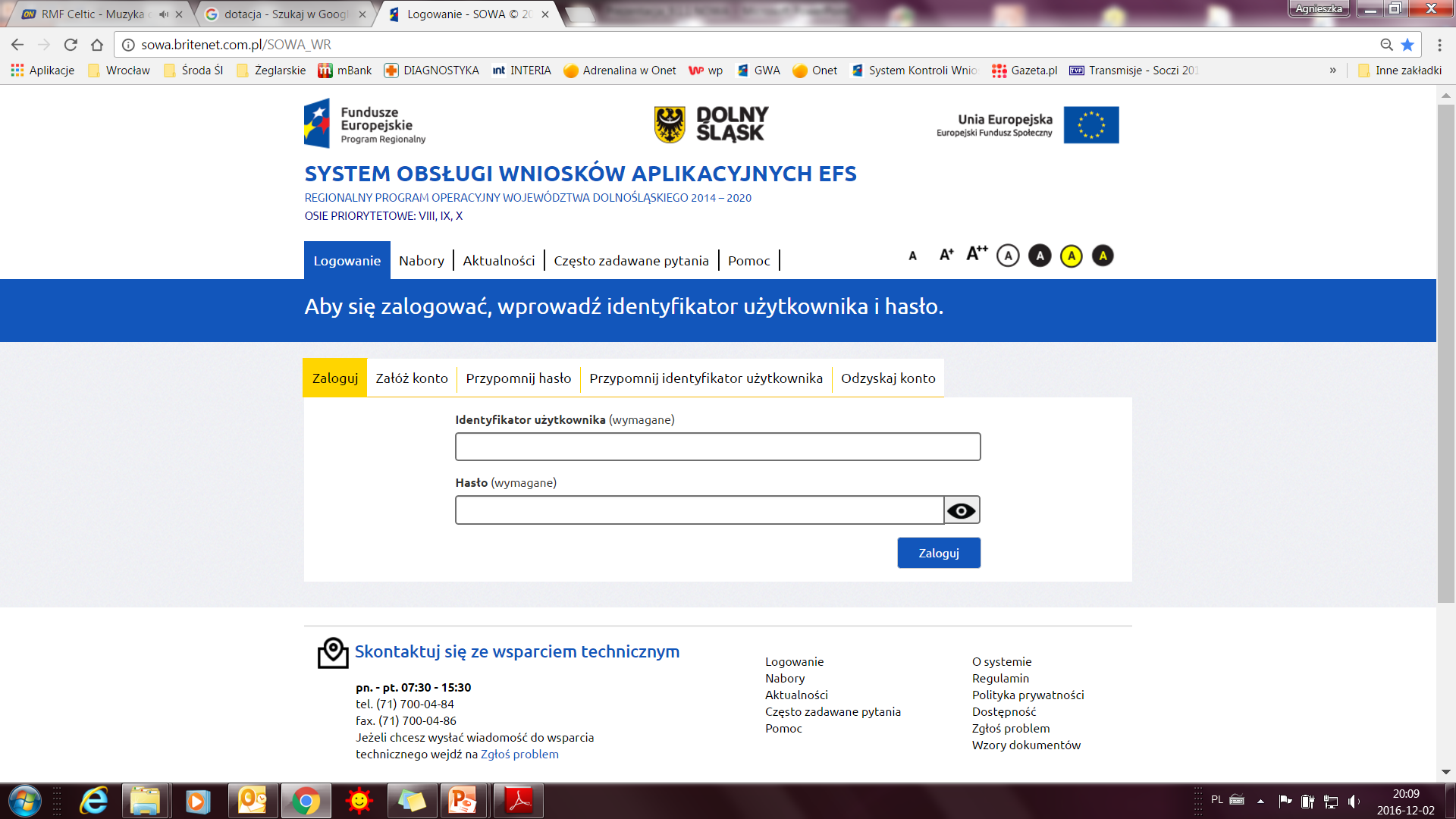 56
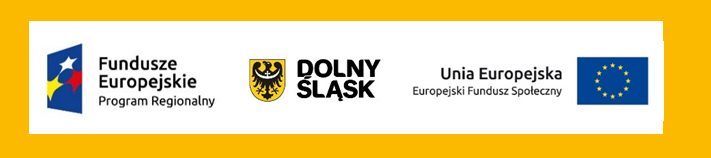 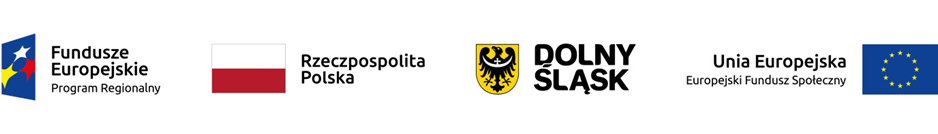 Nabór wniosków za pośrednictwem systemu SOWA EFS RPDS rozpocznie się dnia 20.09.2018 r. o godz. 00:01 i zakończy się dnia 28.09.2018 r. o godz. 15:30.

Przewidywany termin rozstrzygnięcia konkursu – marzec 2019 r.
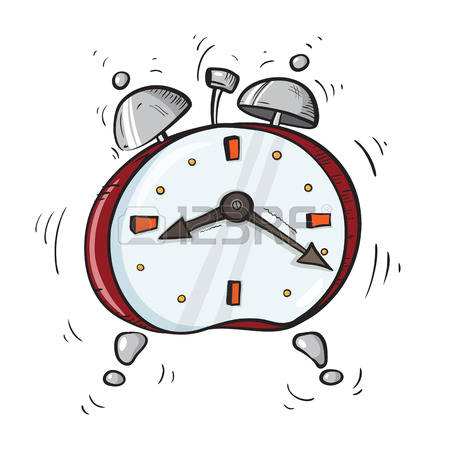 57
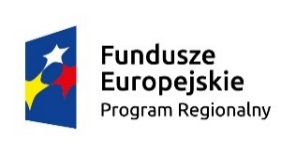 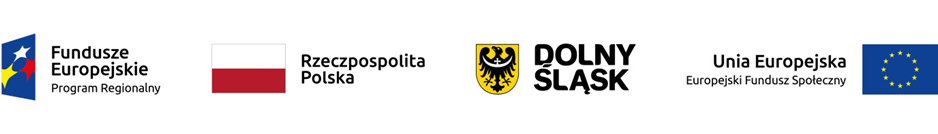 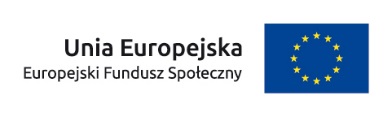 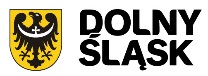 ROZSTRZYGNIĘCIE KONKURSU
Po rozstrzygnięciu konkursu IOK zamieszcza na stronie internetowej:

www.rpo.dwup.pl 

    oraz na portalu, (nie później niż 7 dni od rozstrzygnięcia konkursu) listę projektów wybranych do dofinansowania wyłącznie na podstawie spełniania kryteriów wyboru projektów albo listę projektów, które uzyskały wymaganą liczbę punktów, z wyróżnieniem projektów wybranych do dofinansowania (listę rankingową) oraz informację o składzie KOP.
58
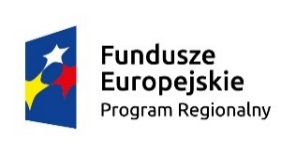 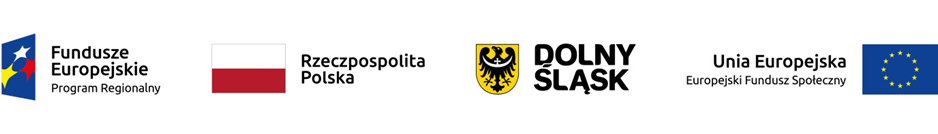 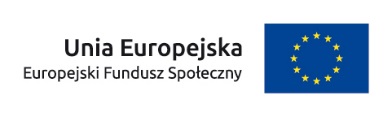 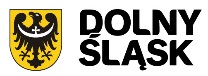 PYTANIA I ODPOWIEDZI
Wyjaśnienia o charakterze ogólnym publikowane są na stronie internetowej IOK: www.rpo.dwup.pl
Pytania indywidualne można kierować na adres: promocja@dwup.pl lub telefonicznie: 71 39 74 110 lub 71 39 74 111 lub nr infolinii 0 800 300 376
59
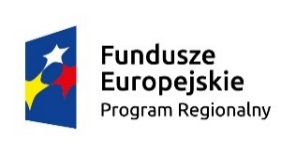 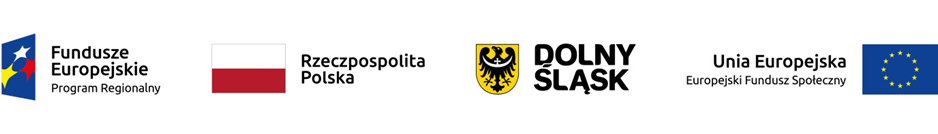 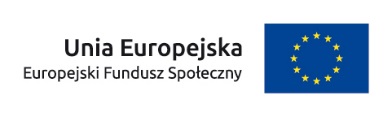 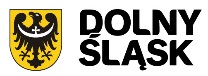 Dziękujemy za uwagę
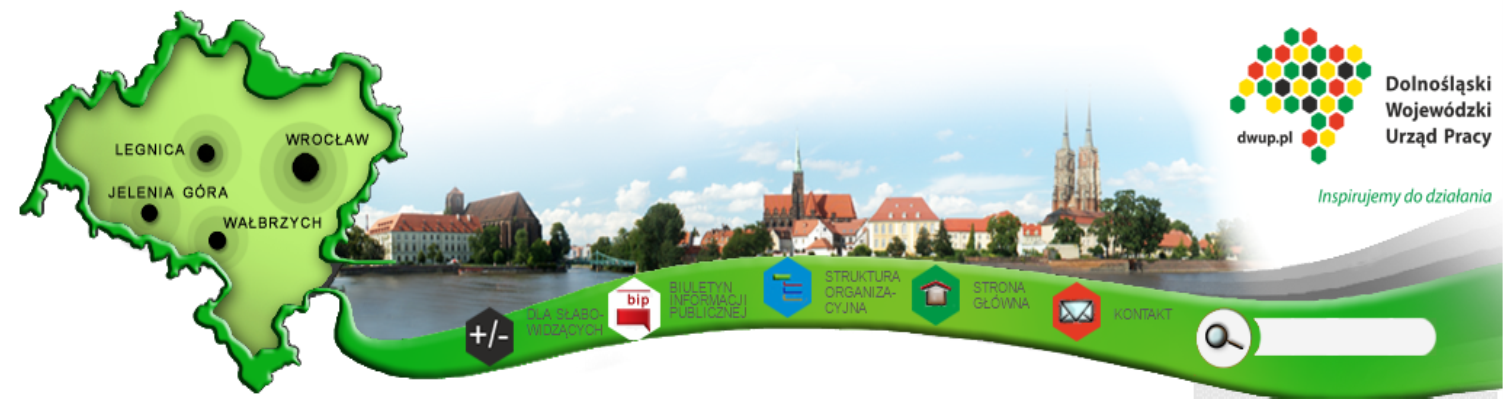 60